Бюджет для граждан
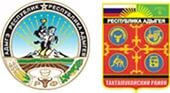 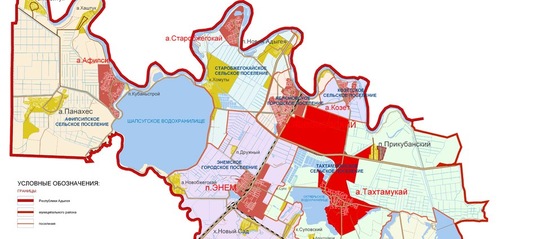 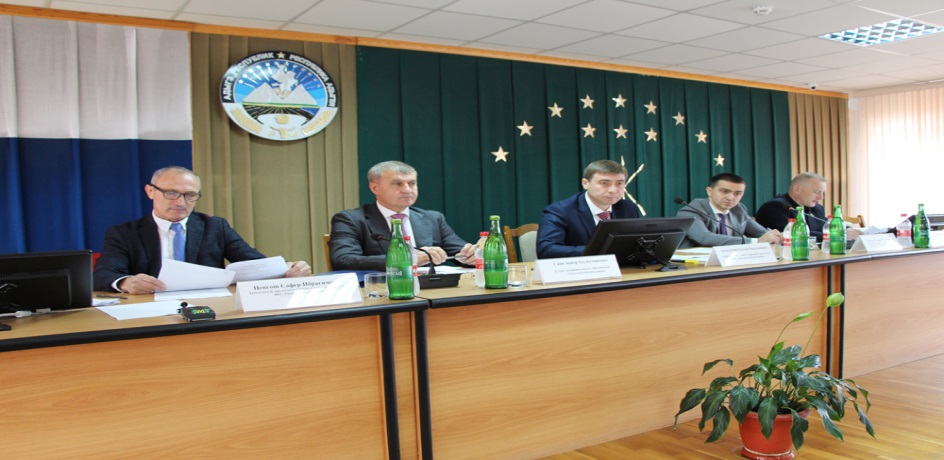 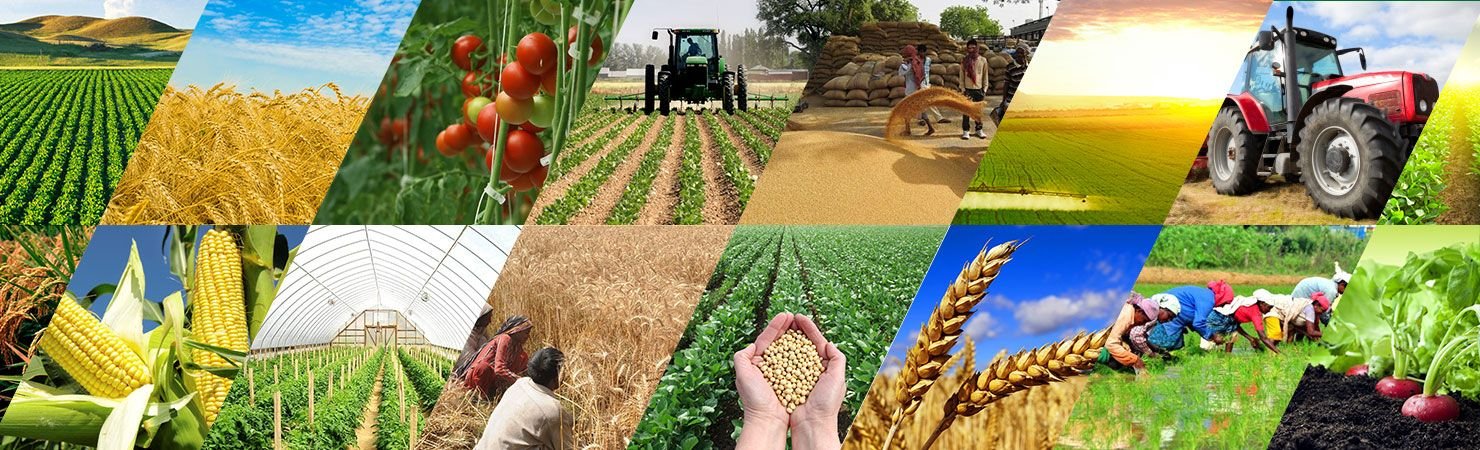 Путеводитель по бюджету муниципального образования «Тахтамукайский район» на 2024 год и плановый период 2025 и 2026 годов
СОДЕРЖАНИЕ:
Введение………………………………………………..…………………………………………………………………….………3
Стадии бюджета……………………………………………………………………………………………..……………………...3
Основные показатели по всем отраслям экономики……………………………………………………………….…4-6
Основные термины…………………………………………………………………………………………….………….………..7
Основные параметры бюджета МО «Тахтамукайский район»…………………………………….…………………..8
Доходы бюджета МО «Тахтамукайский район»……………………………………….…….…………………..….........9
Структура доходов ……………………………………………………………………………………….……………………….11
Сведения о межбюджетных трансфертах, поступающих в бюджет муниципального образования….14-16
Муниципальный долг……………………………………………………………………………….………………….…………17
Расходы бюджета МО «Тахтамукайский район»…………………………………………………….…………........…18
Динамика объема расходов  бюджета ……..…………………………………………………………..……….………..18
Основные направления расходов бюджета……………………………………………………………..………………...19
Распределение расходов бюджета…………………………………………………………………….…….………….20-22
Соотношение программных и непрограммных расходов бюджета…………………………………………...….23
Перечень муниципальных программ……………………………………………………………………….……………24-52
Общественно-значимые проекты………………………………………………………………………………….…..…….56
Объем социальных расходов бюджета……………………………………………………………………..……………..57
Информация о расходах бюджета с учетом интересов  целевых групп………………………………………...58
Глоссарий……………………………………………………………………………………………………………...............59-69
ОСНОВНЫЕ ПОКАЗАТЕЛИ ПО ВСЕМ ОТРАСЛЯМ ЭКОНОМИКИ НА 2024 ГОД И НА ПЕРИОД ДО 2026 ГОДА
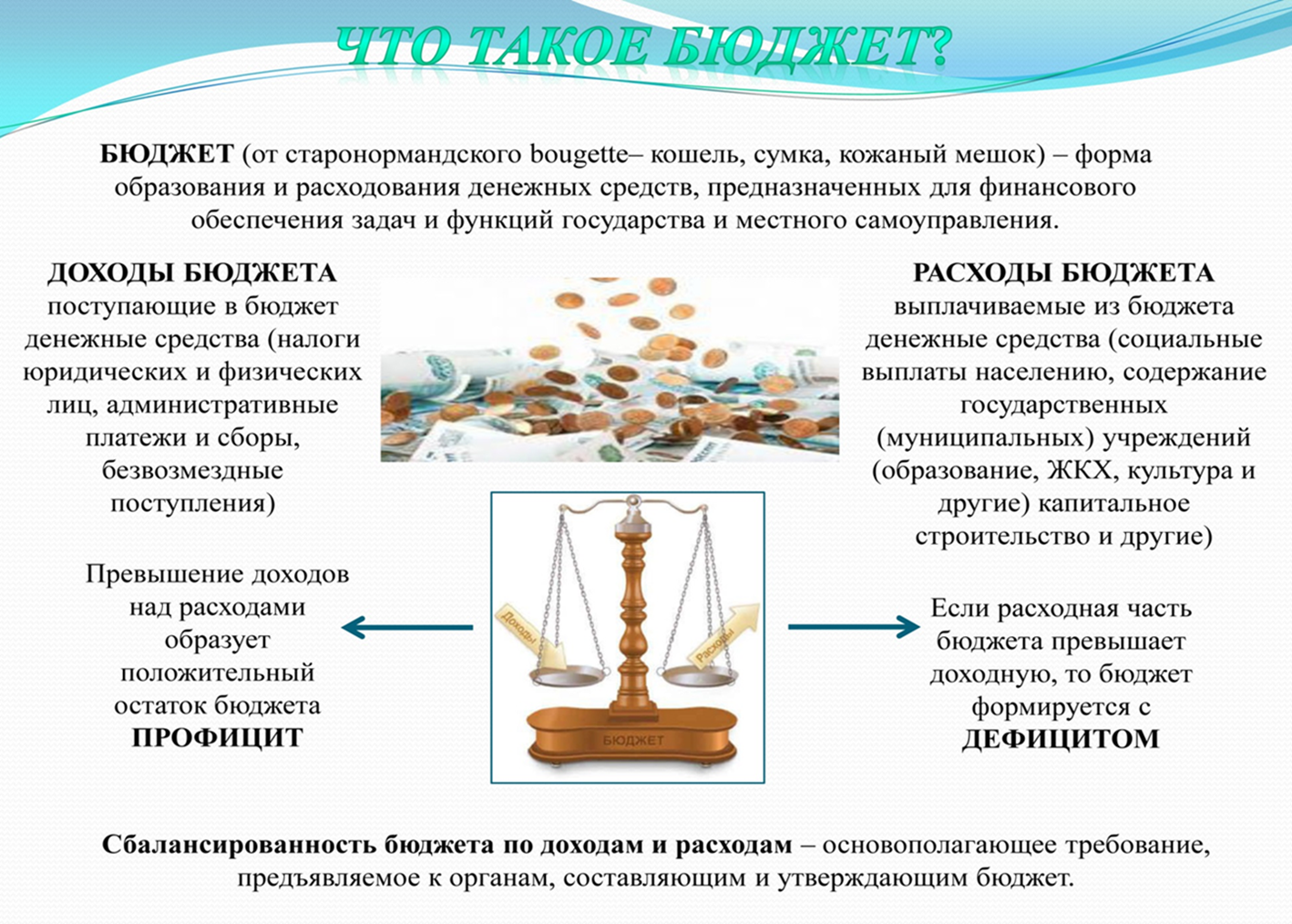 Основные параметры  бюджета муниципального образования «Тахтамукайский район»
Доходы (т.р.)     4 350 918,0     2 923 363,0       2 806 869,0    Расходы (т.р.)   4 461 414,0     2 954 297,0       2 838 018,0Дефицит (т.р.)     110 496,0          30 934,0            31 149,0МЕЖБЮДЖ.       2 472 276,0     1 686 002,0       1 560 875,0ТРАНСФ. (Т.Р.)
Из каких поступлений формируется доходная часть бюджета муниципального образования «Тахтамукайский район»
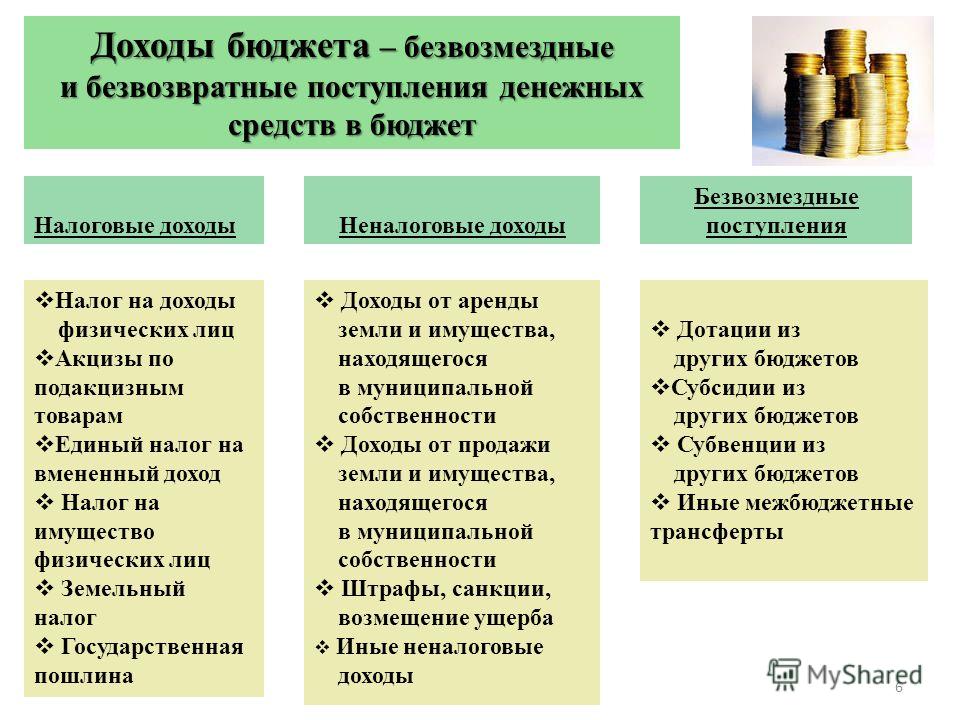 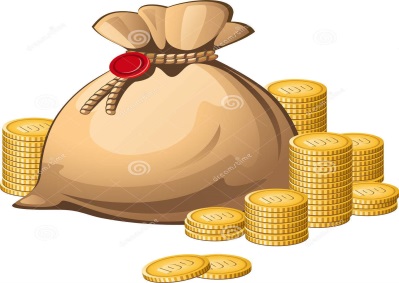 Структура доходов  бюджета МО «Тахтамукайский район» (2023-2026 гг.)
Структура налоговых доходов в проекте бюджета МО «Тахтамукайский район»  на 2024 год
КРУПНЕЙШИЕ НАЛОГОПЛАТЕЛЬЩИКИ В ТАХТАМУКАЙСКОМ РАЙОНЕ
ООО «Новые технологии»
ООО «Дом БытХим»
ООО«Пластиктрейд»
ООО «Новатек»
ООО «Окна – Гарант»
ООО «Леруа-Мерлен»
ООО «Мебельная фабрика «ИВНА»
ООО Автоцентр «Юг-Авто»
ООО «ИКЕА-МОС»
Сведения о межбюджетных трансфертах, поступающих в бюджет  муниципального образования «Тахтамукайский район»
МУНИЦИПАЛЬНЫЙ ДОЛГМуниципальный долг   -    обязательства, возникающие из   муниципальных заимствований, гарантий по обязательствам третьих лиц, другие обязательства в соответствии   с   видами   долговых  обязательств, установленными Бюджетным Кодексом РФ, принятые на себя муниципальным образованием.Предельный объем муниципального долга позволяет регулировать  его объем. Предельный объем муниципального долга не  может  превышать  объем  доходов соответствующего  бюджета  без  учета  финансовой помощи из бюджетов других уровней  бюджетной системы.  Решением  о  местном  бюджете   устанавливается верхний предел муниципального долга по состоянию на 1 января года, следующего очередным  финансовым годом  (очередным финансовым годом и каждым  годом планового периода), представляющий собой расчетный показатель,  с  указанием      в том числе верхнего предела долга по муниципальным гарантиям.
ДИНАМИКА  ИЗМЕНЕНИЯ ОБЪЕМА РАСХОДОВ  В  БЮДЖЕТЕ МО «ТАХТАМУКАЙСКИЙ РАЙОН» НА 2024-2026 ГГ.
2 954 297 т.р.
2 838 018 т.р.
Основные направления расходов в  бюджете МО «Тахтамукайский район» на 2024 г. (тыс.руб.)
Распределение расходов в  бюджете МО «Тахтамукайский район» на 202 год на плановый период 2025-2026 гг. по разделам и подразделам классификаций расходов бюджетов Российской Федерации (тыс.руб.)
Соотношение программных и непрограммных расходов бюджета МО «Тахтамукайский район» на 2024 г. (тыс.руб.)
МУНИЦИПАЛЬНАЯ ПРОГРАММА МО «ТАХТАМУКАЙСКИЙ РАЙОН»«ОБЕСПЕЧЕНИЕ ДЕЯТЕЛЬНОСТИ  УЧРЕЖДЕНИЙ ФИЗИЧЕСКОЙ КУЛЬТУРЫ И СПОРТА»СРОК РЕАЛИЗАЦИИ :2023-2028 ГОДЫ
ЦЕЛЬ: создание условий, ориентирующих граждан на здоровый образ жизни, в т.ч. на занятия физической культурой и спортом, развитие спортивной инфраструктуры.
ЗАДАЧИ: организация спортивной подготовки по олимпийским и неолимпийским видам спорта; организация и проведение официальных физкультурно-оздоровительных и спортивных мероприятий; укрепление здоровья  жителей МО «Тахтамукайский район» средствами физической культуры и спорта; повышение безопасности и антитеррористической защищенности учреждений физической культуры и спорта.
МУНИЦИПАЛЬНАЯ ПРОГРАММА МО «ТАХТАМУКАЙСКИЙ РАЙОН»«ОБЕСПЕЧЕНИЕ ДЕЯТЕЛЬНОСТИ УЧРЕЖДЕНИЙ КУЛЬТУРЫ»СРОК РЕАЛИЗАЦИИ :2023-2028 ГОДЫ
ЦЕЛЬ: Формирование культурного единого пространства, создание условий для выравнивания доступа населения к культурным ценностям, информационным ресурсам и пользованию услугами учреждений культура.
ЗАДАЧИ: Создание условий для сохранения и развития культурного потенциала района;  обеспечение деятельности учреждений культуры;  сохранение и развитие детских школ искусств; развитие библиотечного дела; обеспечение организации культурно-досуговой деятельности.
МУНИЦИПАЛЬНАЯ ПРОГРАММА «Развитие малого и среднего предпринимательства МО «Тахтамукайский район»на 2019-2024 гг.»СРОК РЕАЛИЗАЦИИ :2023-2028 гг.
ЦЕЛЬ: совершенствование правовых и экономических условий дальнейшего развития малого и среднего предпринимательства; развитие кредитно-финансовых механизмов поддержки малого  и среднего предпринимательства и т.д. 
ЗАДАЧИ: подготовка кадров для малого и среднего предпринимательства; продвижение продукции представителей малого  и среднего бизнеса на региональные и межрегиональные рынки; развитие  инновационной деятельности.
МУНИЦИПАЛЬНАЯ ПРОГРАММА МО «ТАХТАМУКАЙСКИЙ РАЙОН»«ГРАДОСТРОИТЕЛЬНОЕ РАЗВИТИЕ И ФОРМИРОВАНИЕ ЗЕМЕЛЬНЫХ УЧАСТКОВ В ТАХТАМУКАЙСКОМ РАЙОНЕ НА 2023-2028 ГГ.»СРОК РЕАЛИЗАЦИИ :2019-2024 ГОДЫ
ЦЕЛЬ: обеспечение устойчивого развития территории Тахтамукайского района, осуществление градостроительной деятельности при учете экологических, экономических и социальных факторов
ЗАДАЧИ: обеспечение деятельности отдела архитектуры, градостроительства и муниципального земельного контроля, повышение эффективности мониторинга, повышение эффективности профессиональной деятельности сотрудников отдела архитектуры и градостроительства.
МУНИЦИПАЛЬНАЯ ПРОГРАММА МО «ТАХТАМУКАЙСКИЙ РАЙОН»«ПРОФИЛАКТИКА ПРАВОНАРУШЕНИЙ 2019-2024 ГГ.»СРОК РЕАЛИЗАЦИИ :2023-2028 ГОДЫ
ЦЕЛЬ:     развитие и совершенствование многоуровневой    системы профилактики правонарушений, укрепление  общественного порядка и общественной безопасности, вовлечение  в эту деятельность  добровольных общественных формирований и населения.                                                                                                                                                                                       
ЗАДАЧИ: предупреждение правонарушений несовершеннолетними и молодежью; активизация работы по предупреждению и профилактике правонарушений, совершаемых в общественных местах; предупреждение и пресечение нелегальной миграции и т.д.
МУНИЦИПАЛЬНАЯ  ПРОГРАММА «ОСНОВНЫЕ МЕРОПРИЯТИЯ ПО ПРОТИВОДЕЙСТВИЮ ПРОЯВЛЕНИЙ ТЕРРОРИЗМА И ЭКСТРЕМИЗМА НА ТЕРРИТОРИИ МО «ТАХТАМУКАЙСКИЙ РАЙОН»НА 2023-2028 ГГ.»
В современных условиях все чаще создается угроза перехода террористических актов из гипотетической области в область реальных чрезвычайных ситуаций, ввиду активизации деятельности международного терроризма. Сохраняющаяся тенденция к усилению криминализации негативно сказывается на общественно-социальной и экономической обстановке района, на обеспечение личной безопасности граждан.
ЗАДАЧИ: разработка и принятие мер комплексных мер по совершенствованию обеспечения безопасности Тахтамукайского района.
МУНИЦИПАЛЬНАЯ ПРОГРАММА «Комплексные меры противодействия злоупотреблению наркотиками и их незаконному обороту на территории  МО «Тахтамукайский район» на 2023-2028 гг.»
ЦЕЛЬ: создание условий для приостановления роста употребления наркотиков и их незаконного оборота; поэтапное сокращение распространения наркомании и связанных с ней преступности и правонарушений до уровня минимальной опасности для общества; профилактика потребления наркотиков различными категориями населения, прежде всего молодежью и несовершеннолетними.
ЗАДАЧИ: проведение профилактических мероприятий по сокращению незаконного потребления наркотиков; ограничение доступности наркотиков, находящихся в незаконном обороте; формирование в молодежной среде установки на ведение здорового образа жизни.
МУНИЦИПАЛЬНАЯ   ПРОГРАММА «ОБЕСПЕЧЕНИЕ БЕЗОПАСНОСТИ ДОРОЖНОГО ДВИЖЕНИЯ В   МО «Тахтамукайский район» на 2023-2028 гг.»
ЦЕЛЬ: обеспечение охраны жизни, здоровья граждан и их общества, повышение гарантий их законных прав на безопасные условия движения на дорогах Тахтамукайского района.
ЗАДАЧИ: предупреждение опасного поведения участников дорожного движения и повышения надежности водителей транспортных средств; совершенствование требований, касающихся конструктивной и эксплуатационной безопасности транспортных средств и механизмов их реализации; разработка и применение эффективных схем, методов и средств организации  дорожного движения и т.д.
МУНИЦИПАЛЬНАЯ   ПРОГРАММА «САНИТАРНОЕ И ЭКОЛОГИЧЕСКОЕ БЛАГОПОЛУЧИЕ   МО «Тахтамукайский район» на 2023-2028 гг.»
ЦЕЛЬ:  улучшение санитарного и экологического состояния на территории Тахтамукайского района
ЗАДАЧИ: проведение санитарно-экологических экспертиз на выявление факторов негативно влияющих на окружающую среду; пропаганда правил обращения с отходами и окружающей средой.
МУНИЦИПАЛЬНАЯ   ПРОГРАММА «ПРОФИЛАКТИКА БЕЗНАДЗОРНОСТИ И ПРАВОНАРУШЕНИЙ СРЕДИ НЕСОВЕРШЕНОЛЕТНИХ  на 2023-2028 гг.»
ЦЕЛЬ: решение проблем профилактики безнадзорности и правонарушений несовершеннолетних, защиты прав, социальной реабилитации и адаптации, а также адресность и эффективность средств, направленных на эти цели.
ЗАДАЧИ: организация эффективной воспитательной работы с несовершеннолетними,  склонными к совершению преступлений в образовательных учреждениях и по месту жительства;  создание условий для организации внеурочной занятости детей и т.д.
МУНИЦИПАЛЬНАЯ  ПРОГРАММА «ЭНЕРГОСБЕРЕЖЕНИЕ И  ЭНЕРГОЭФФЕКТИВНОСТЬ НА ОБЪЕКТАХ СОЦИАЛЬНОЙ СФЕРЫ МО «ТАХТАМУКАЙСКИЙ РАЙОН»  на 2023-2028 гг.»
ЦЕЛЬ: снижение удельных показателей потребления электрической энергии и воды; сокращение потерь энергоресурсов; сокращение расхода бюджетных средств на энергоресурсы и т.д.
ЗАДАЧИ: активная пропаганда энерго- и ресурсосбережения среди населения и других групп потребителей.
МУНИЦИПАЛЬНАЯ   ПРОГРАММА «ГАРМОНИЗАЦИЯ  МЕЖНАЦИОНАЛЬНЫХ ОТНОШЕНИЙ И РАЗВИТИЯ НАЦИОНАЛЬНЫХ КУЛЬТУР НА ТЕРРИТОРИИ  МО «ТАХТАМУКАЙСКИЙ РАЙОН»  на 2023-2028 гг.»
ЦЕЛЬ: обеспечение гармонизации межнациональных отношений; предотвращение этнических конфликтов; поддержка и распространение идей духовного единства и межэтнического согласия и т.д. 
ЗАДАЧИ: развитие национальных культур народов, проживающих на территории МО «Тахтамукайский район».
МУНИЦИПАЛЬНАЯ  ПРОГРАММА «ОБЕСПЕЧЕНИЕ СОЦИАЛЬНО-ЗНАЧИМЫХ ОБЪЕКТОВ ЖИЗНЕОБЕСПЕЧЕНИЯ РЕЗЕРВНЫМИ ИСТОЧНИКАМИ ЭНЕРГОСБЕРЕЖЕНИЯ   на 2023-2028 гг.»
ЦЕЛЬ: сокращение затрат муниципального бюджета и жилищно-коммунального хозяйства на ремонт и обслуживание действующих линий электропередач, их техническое обслуживание на объектах образования без нарушения надежного электроснабжения данной группы потребителей. 
ЗАДАЧИ: обеспечение объектов управления образования, жизнеобеспечения, обеспечивающих услугами теплоснабжения, водоснабжения и водоочистки потребителей первой категории (население), резервными источниками электроснабжения.
МУНИЦИПАЛЬНАЯ ПРОГРАММА МО «ТАХТАМУКАЙСКИЙ РАЙОН»«УПРАВЛЕНИЕ МУНИЦИПАЛЬНЫМИ ФИНАНСАМИ И МУНИЦИПАЛЬНЫМ ДОЛГОМ»СРОК РЕАЛИЗАЦИИ :2023-2028 ГОДЫ
ЦЕЛЬ: обеспечение долгосрочной устойчивости бюджетной системы МО «Тахтамукайский район» посредством эффективного управления муниципальными финансами .
ЗАДАЧИ: повышение эффективности управления муниципальными финансами в МО «Тахтамукайский район»; организация и обеспечение бюджетного процесса в МО «Тахтамукайский район»; эффективное управление муниципальным долгом МО «Тахтамукайский район»; обеспечение реализации муниципальной программы МО «Тахтамукайский район».
МУНИЦИПАЛЬНАЯ   ПРОГРАММА «УЛУЧШЕНИЕ ДЕМОГРАФИЧЕСКОЙ СИТУАЦИИ В  МО «ТАХТАМУКАЙСКИЙ РАЙОН»  на 2023-2028 гг.»
ЦЕЛЬ: стабилизация  численности населения муниципального образования и формирование предпосылок к последующему демографическому росту.
ЗАДАЧИ: повышение уровня рождаемости;  сокращение смертности взрослого населения, особенно трудоспособного возраста; стабилизация продолжительности жизни населения и т.д.
МУНИЦИПАЛЬНАЯ   ПРОГРАММА «КОМПЛЕКСНОЕ  РАЗВИТИЕ СЕЛЬСКИХ ТЕРРИТОРИЙ В  ТАХТАМУКАЙСКОМ РАЙОНЕ»  на 2021-2024 гг.»
ЦЕЛЬ: создание комфортных условий жизнедеятельности в сельской местности; активизация участия граждан, проживающих в сельской местности, в решении вопросов местного значения; формирование позитивного отношения к сельской местности и сельскому образу жизни.
ЗАДАЧИ: удовлетворение потребностей сельского населения, в том числе молодых семей и молодых специалистов, в благоустроенном жилье.
МУНИЦИПАЛЬНАЯ ПРОГРАММА «Обеспечение жильем молодых семей на территории сельских поселений МО «Тахтамукайский район» на 2023-2028 гг.»
ЦЕЛЬ: предоставление государственной поддержки для улучшения жилищных условий молодым семьям, признанным нуждающимися в улучшении жилищных условий, улучшение демографической ситуации в МО «Тахтамукайский район»
ЗАДАЧИ: обеспечение первичной финансовой поддержки молодых семей для приобретения жилого помещения или строительства индивидуального жилого дома; стимулирование накопления  молодыми семьями собственных денежных средств для приобретения жилья; привлечение дополнительных финансовых и инвестиционных ресурсов для содействия молодым семьям в приобретении жилья на долгосрочную перспективу; пропаганда новых приоритетов демографического поведения молодого населения, связанных с укреплением семейных отношений и многодетностью.
МУНИЦИПАЛЬНАЯ   ПРОГРАММА «МОЛОДЕЖНАЯ ПОЛИТИКА В МО «ТАХТАМУКАЙСКИЙ РАЙОН  
на 2023-2028 гг.»
ЦЕЛЬ: решение проблем профилактики безнадзорности и правонарушений несовершеннолетних, защиты прав, социальной реабилитации и адаптации, а также адресность и эффективность средств, направленных на эти цели.
ЗАДАЧИ: организация эффективной воспитательной работы с несовершеннолетними,  склонными к совершению преступлений в образовательных учреждениях и по месту жительства;  создание условий для организации внеурочной занятости детей и т.д.
МУНИЦИПАЛЬНАЯ ПРОГРАММА МО «РАЗВИТИЕ ОБРАЗОВАНИЯ»СРОК РЕАЛИЗАЦИИ :2023-2028 ГОДЫ
ЦЕЛЬ: обеспечение доступности и высокого качества образования в Тахтамукайском районе для всех детей, имеющих право получения дошкольного, общего и среднего образования; выявление и поддержка талантливых детей и молодежи; создание новых мест в общеобразовательных учреждениях в соответствии с прогнозируемой потребностью и современными условиями обучения и т.д.
ЗАДАЧИ: модернизация дошкольного образования, создание условий для полного удовлетворения потребностей населения в данной услуге; обеспечение доступности всех видов образования для детей с ограниченными возможностями здоровья; обеспечение односменного режима обучения в 1-11 классах общеобразовательных учреждений, поэтапный перевод обучающихся в новые здания общеобразовательных учреждений  и т.д.
МУНИЦИПАЛЬНАЯ   ПРОГРАММА «ФОРМИРОВАНИЕ СОВРЕМЕННОЙ ГОРОДСКОЙ СРЕДЫ В МО «ТАХТАМУКАЙСКИЙ РАЙОН»  на 2023-2028 гг.»
ЦЕЛЬ: формирование условий для обеспечения равного доступа инвалидов к объектам и услугам в сфере образования.
ЗАДАЧИ: повышение уровня доступности  образовательных объектов и услуг в сфере образования для инвалидов и других маломобильных групп населения.
МУНИЦИПАЛЬНАЯ  ПРОГРАММА «ПОДДЕРЖКА И РАЗВИТИЕ ПЕЧАТНОГО СРЕДСТВА МАССОВОЙ ИНФОРМАЦИИ МО «ТАХТАМУКАЙСКИЙ РАЙОН» МБУ «РЕДАКЦИЯ ГАЗЕТЫ «СОГЛАСИЕ» НА 2023-2028 гг.»
ЦЕЛЬ: обеспечение оперативного освещения в газете важнейших общественно-политических, социально-культурных событий в Тахтамукайском районе, деятельности органов представительной и исполнительной властей района. 
ЗАДАЧИ: повышение качества издания газеты, сохранение тиража и доступного для населения района уровня цены.
МУНИЦИПАЛЬНАЯ  ПРОГРАММА «РАЗВИТИЕ  ТЕЛЕВИДЕНИЯ НА ТЕРРИТОРИИ ТАХТАМУКАЙСКОГО РАЙОНА   на 2023-2028 гг.»
ЦЕЛЬ: улучшение качества транслируемой на территории района телевизионной продукции за счет модернизации выпускающей аппаратуры, переход на цифровое вещание и т.д.
ЗАДАЧИ: Повышение оперативности и качества отражения общественного мнения о районе, а также популяризации политики проводимой районной администрацией, создание и накопление электронной информации о развитии района с целью увеличения инвестиционной привлекательности Тахтамукайского района в экономическом пространстве.
МУНИЦИПАЛЬНАЯ   ПРОГРАММА «УКРЕПЛЕНИЕ ОБЩЕСТВЕННОГО ЗДОРОВЬЯ В МО ТАХТАМУКАЙСКИЙ РАЙОН   на 2023-2028 гг.»
ЦЕЛЬ: Формирование системы мотивации граждан к здоровому образу жизни (ЗОЖ), включая здоровое питание  и отказ от вредных привычек.
ЗАДАЧИ: Разработка и внедрение корпоративных программ укрепления здоровья
МУНИЦИПАЛЬНАЯ   ПРОГРАММА «СТРОИТЕЛЬСТВО, РЕКОНСТРУЦИЯ И КАПИТАЛЬНЫЙ  РЕМОНТ ОБЪЕКТОВ СОЦИАЛЬНОЙ СФЕРЫ, ИНЖЕНЕРНОЙ ИНФРАСТРУКТУРЫ, ОБЪЕКТОВ БЛАГОУСТРОЙСТВА НА ТЕРРИТОРИИ МО ТАХТАМУКАЙСКИЙ РАЙОН   на 2023-2028 гг.»
ЦЕЛЬ: повышение уровня комфортного проживания и обеспеченности населения МО «Тахтамукайского района» объектами социального назначения
ЗАДАЧИ: предоставление качественных услуг дошкольного и среднего образования. Сохранение или повышение качества зданий и комфорта их внутренней среды. Повышение обеспеченности населения объектам и социально-культурного назначения.
МУНИЦИПАЛЬНАЯ   ПРОГРАММА «РЕГУЛИРОВАНИЕ ЗЕМЕЛЬНО-ИМУЩЕСТВЕННЫХ ОТНОШЕНИЙ на 2023-2028 гг.»
ЦЕЛЬ: Эффективное управление муниципальным имуществом и земедьными ресурсами МО «Тахтамукайский район»  при сосредоточении функций распоряжения этими объектами с целью увеличения неналоговых доходов местного бюджета.
ЗАДАЧИ: Оптимизация состава и структуры муниципальным имущества МО «Тахтамукайский район». Мобилизация  доходов в бюджет за счет эффективного управления муниципальным имуществом и земельными ресурсами. Контроль и анализ эффективности использования муниципального имущества.
МУНИЦИПАЛЬНАЯ   ПРОГРАММА «ПОДДЕРЖКА СОЦИАЛЬНО-ОРИЕНТИРОВАННЫХ НЕКОММЕРЧЕСКИХ ОРГАНИЗАЦИЙ НА ТЕРРИТОРИИ В МО ТАХТАМУКАЙСКИЙ РАЙОН   на 2023-2028 гг.»
ЦЕЛЬ: Поддержка деятельности социально ориентированных некоммерческих организаций, осуществляющих деятельность на территории МО «Тахтамукайский район»
ЗАДАЧИ: обеспечение поддержки деятельности социально ориентированных некоммерческих организаций; формирование и развитие механизмов взаимодействия между Администрацией, бизнес – сообществом и СОНКО в решении задач социально-экономического развития муниципального образования.
МУНИЦИПАЛЬНАЯ ПРОГРАММА «ПЕРЕСЕЛЕНИЕ ГРАЖДАН ИЗ АВАРИЙНОГО ЖИЛИЩНОГО ФОНДА    на 2023-2027 гг.»
ЦЕЛЬ: создание безопасных и благоприятных жилищных условий для граждан, проживающих в многоквартирных домах, признанных в установленном порядке аварийными и подлежащими сносу в связи с физическим износом в процессе их эксплуатации.
ЗАДАЧИ: снижение доли аварийного жилищного фонда в жилищном фонде МО «Тахтамукайский район»; расселение аварийного жилищного фонда, признанного таковым в период с 1 января 2017 года по 1 января 2022 года
МУНИЦИПАЛЬНАЯ   ПРОГРАММА «О ПРОТИВОДЕЙСТВИИ КОРРУПЦИИ  В МО ТАХТАМУКАЙСКИЙ РАЙОН   на 2024-2028 гг.»
ЦЕЛЬ: Создание системы предупреждения и профилактики коррупционных проявлений; совершенствование системы запретов, ограничений и требований, установленных в целях противодействия коррупции и т.д.
ЗАДАЧИ: совершенствование мер по противодействию коррупции в сфере закупок товаров, работ, услуг для обеспечения государственных или муниципальных нужд; совершенствование мер по противодействию коррупции в сфере бизнеса.
МУНИЦИПАЛЬНАЯ ПРОГРАММА «ОБЕСПЕЧЕНИЕ МАЛОИМУЩИХ ГРАЖДАН ЖИЛЫМИ ПОМЕЩЕНИЯМИ ПО ДОГОВОРАМ СОЦИАЛЬНОГО НАЙМА НА ТЕРРИТОРИИ СЕЛЬСКИХ ПОСЕЛЕНИЙ МО «ТАХТАМУКАЙСКИЙ РАЙОН»    на 2024-2028 гг.»
ЦЕЛЬ: улучшение жилищных условий малоимущих граждан
ЗАДАЧИ: предоставление малоимущим гражданам жилых помещений по договорам социального найма
Перечень муниципальных программ МО «Тахтамукайский район» на 2024 г. (тыс.руб.)
ОБЩЕСТВЕННО-ЗНАЧИМЫЕ ПРОЕКТЫ
В целях достижения результатов регионального проекта «Современная школа», в рамках подпрограммы  «Модернизация образования и развития науки» государственной  программы РА «Развитие  образования»  в 2023 году продолжается строительство 3-х школ в связи с ростом числа обучающихся вызванным демографическим фактором. 
В 2023 году началось строительство еще одной школы на 1100 мест в пгт.Яблоновский ул.Заводская в рамках проекта рамках проекта «Современная школа» .  На 2023 год запланировано и израсходовано расходных обязательств на общую сумму 310 716,5 тыс.руб. На 2024 год плановый показатель составляет 486 200,2 тыс.руб.
В 2024 году также  рамках проекта «Современная школа» планируется оснащение двух школ на 1100 мест в размере 439 956,0 тыс.руб.
В ОБЩЕЙ СТРУКТУРЕ РАСХОДОВ БЮДЖЕТА МО «ТАХТАМУКАЙСКИЙ РАЙОН»  НАИБОЛЬШИЙ ОБЪЕМ ЗАНИМАЮТ НАПРАВЛЕНИЯ СОЦИАЛЬНОЙ СФЕРЫ: ОБРАЗОВАНИЕ, КУЛЬТУРА . СОЦИАЛЬНАЯ ПОЛИТИКА, ФИЗИЧЕСКАЯ КУЛЬТУРА И СПОРТ, СРЕДСТВА МАССОВОЙ ИНФОРМАЦИИ.
Социальные расходы из бюджета на каждого жителя Тахтамукайского района в 2023 году составят примерно 28 780,3 руб.
Информация о расходах бюджета с учетом интересов целевых групп пользователей информации, содержащейся в бюджете для граждан
Расходы на социальную политику нацелены на формирование эффективной системы социальной поддержки граждан, проживающих в МО «Тахтамукайский район»
Общий объем расходов на социальную политику в 2024 году составит  92  950 000,0 руб.
Наибольший объем средств в данном разделе направлен на охрану семьи и детства. Среднемесячное количество получателей пособия по социальной помощи на содержание детей, находящихся под опекой, составляет 111 человек.
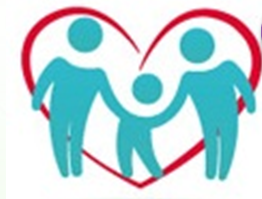 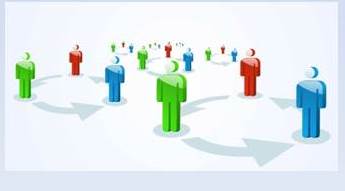 Глоссарий
АДМИНИСТРАТОР ДОХОДОВ БЮДЖЕТА

орган государственной власти (местного самоуправления), орган управления государственным внебюджетным фондом, Центральный банк Российской Федерации, казенное учреждение, осуществляющий(ее):
- контроль за правильностью исчисления;
- полнотой и своевременностью уплаты;
- начисление;
- учет;
- взыскание;
- принятие решений о возврате (зачете) излишне уплаченных (взысканных) платежей, пеней и штрафов по ним, являющихся доходами бюджетов бюджетной системы Российской Федерации.
 
АДМИНИСТРАТОР ИСТОЧНИКОВ ФИНАНСИРОВАНИЯ ДЕФИЦИТА БЮДЖЕТА

орган государственной власти (местного самоуправления), орган управления государственным внебюджетным фондом, иная организация, имеющий(ая) право осуществлять операции с источниками финансирования дефицита бюджета.

БЮДЖЕТ

1. фонд денежных средств, предназначенный для финансирования функций государства (федеральный и региональный уровень) и местного самоуправления (местный уровень).
2. представляет собой главный финансовый документ страны (региона, муниципалитета, поселения), утверждаемый органом законодательной власти соответствующего уровня управления.
Глоссарий
БЮДЖЕТ ГОСУДАРСТВЕННОГО ВНЕБЮДЖЕТНОГО ФОНДА

В состав бюджетов государственных внебюджетных фондов входят бюджеты государственных внебюджетных фондов Российской Федерации и бюджеты территориальных государственных внебюджетных фондов.
Бюджетами государственных внебюджетных фондов Российской Федерации являются:
- бюджет Пенсионного фонда Российской Федерации;
- бюджет Фонда социального страхования Российской Федерации;
- бюджет Федерального фонда обязательного медицинского страхования.
Бюджетами территориальных государственных внебюджетных фондов являются бюджеты территориальных фондов обязательного медицинского страхования. 

БЮДЖЕТ КОНСОЛИДИРОВАННЫЙ

свод бюджетов бюджетной системы Российской Федерации на соответствующей территории (за исключением бюджетов государственных внебюджетных фондов).
Консолидированным может быть бюджет:
- на местном уровне (свод бюджета муниципального образования и бюджетов входящих в него поселений);
- региональном (свод бюджета субъекта Российской Федерации и бюджетов входящих в него муниципальных образований);
- федеральном (свод всех бюджетов бюджетной системы Российской Федерации).
Глоссарий
БЮДЖЕТ МУНИЦИПАЛЬНОГО ОБРАЗОВАНИЯ

1. фонд денежных средств, предназначенный для финансирования функций, отнесенных к предметам ведения местного самоуправления.
2. основной финансовый документ муниципального образования, поселения на текущий финансовый год, принимаемый высшим законодательным органом местного самоуправления. 

БЮДЖЕТ СУБЪЕКТА РОССИЙСКОЙ ФЕДЕРАЦИИ

1. фонд денежных средств субъекта Российской Федерации. Бюджет субъекта Российской Федерации может быть:
- собственно бюджет региона – фонд денежных средств, предназначенный для финансирования функций, отнесенных к предметам ведения субъекта РФ;
- консолидированный – включает в себя бюджет региона и бюджеты муниципальных образований, входящих в состав данного региона.
2. основной финансовый документ региона на текущий финансовый год, имеющий силу закона. 

БЮДЖЕТ ФЕДЕРАЛЬНЫЙ

1. фонд денежных средств, предназначенный для финансирования функций, отнесенных к предметам ведения государства.
2. основной финансовый документ страны на текущий финансовый год, имеющий силу закона. 

БЮДЖЕТНАЯ КЛАССИФИКАЦИЯ

группировка доходов и расходов бюджетов всех уровней бюджетной системы Российской Федерации, а также источников финансирования дефицитов этих бюджетов, используемая для составления и исполнения бюджетов.
Глоссарий
БЮДЖЕТНАЯ РОСПИСЬ

документ, который составляется и ведется:
- ГРБС – в целях исполнения бюджета в части расходов;
- Главным администратором источников финансирования дефицита бюджета - в целях исполнения бюджета в части источников финансирования дефицита бюджета. 

БЮДЖЕТНАЯ СИСТЕМА РОССИЙСКОЙ ФЕДЕРАЦИИ

совокупность всех бюджетов в Российской Федерации: федерального, региональных, местных, государственных внебюджетных фондов.

БЮДЖЕТНАЯ СМЕТА

документ, устанавливающий лимиты бюджетных обязательств казенного учреждения. Бюджетная смета представлена в разрезе кодов бюджетной классификации расходов. 

БЮДЖЕТНОЕ ОБЯЗАТЕЛЬСТВО
расходные обязательства, подлежащие исполнению в соответствующем финансовом году.

БЮДЖЕТНЫЕ АССИГНОВАНИЯ
предельные объемы денежных средств, предусмотренные в соответствующем финансовом году для исполнения бюджетных обязательств.

БЮДЖЕТНЫЕ ИНВЕСТИЦИИ
средства бюджета, направленные на приобретение, модернизацию государственного (муниципального) имущества.
Глоссарий
БЮДЖЕТНЫЙ ПРОЦЕСС
деятельность по подготовке проектов бюджетов, утверждению и исполнению бюджетов, контролю за их исполнением, осуществлению бюджетного учета, составлению, внешней проверке, рассмотрению и утверждению бюджетной отчетности.

ВЕДОМСТВЕННАЯ СТРУКТУРА РАСХОДОВ БЮДЖЕТА
распределение бюджетных средств по главным распорядителям бюджетных средств, по разделам, подразделам, целевым статьям и видам расходов бюджетной классификации Российской Федерации.
 
ВНЕШНИЙ ДОЛГ
долг, выраженный в иностранной валюте. В объем внешнего долга не включается долг субъектов Российской Федерации и муниципальных образований перед Российской Федерацией, выраженный в иностранной валюте. 

ВНУТРЕННИЙ ДОЛГ
долг, выраженный в валюте РФ (рублях), а также долг субъектов Российской Федерации и муниципальных образований перед Российской Федерацией, выраженный в иностранной валюте.

ГЛАВНЫЙ АДМИНИСТРАТОР ДОХОДОВ БЮДЖЕТА
орган государственной власти (местного самоуправления), орган управления государственным внебюджетным фондом, Центральный банк Российской Федерации, казенное учреждение, имеющий(ее) в своем ведении администраторов доходов бюджета.

ГЛАВНЫЙ АДМИНИСТРАТОР ИСТОЧНИКОВ ФИНАНСИРОВАНИЯ ДЕФИЦИТА БЮДЖЕТА
орган государственной власти (местного самоуправления), орган управления государственным внебюджетным фондом, иная организация, имеющий(ая) в своем ведении администраторов источников финансирования дефицита бюджета.
Глоссарий
ГЛАВНЫЙ РАСПОРЯДИТЕЛЬ БЮДЖЕТНЫХ СРЕДСТВ (ГРБС)
орган государственной власти (местного самоуправления), орган управления государственным внебюджетным фондом, или наиболее значимое учреждение науки, образования, культуры и здравоохранения, напрямую получающий(ее) средства из бюджета и наделенный правом распределять их между подведомственными распорядителями и получателями бюджетных средств.

ГОСУДАРСТВЕННАЯ (МУНИЦИПАЛЬНАЯ) ГАРАНТИЯ
вид долгового обязательства государства (муниципального образования). Предполагает обязанность государства (муниципального образования) уплатить кредитору (бенефициару) определенную денежную сумму за должника (принципала) за счет средств соответствующего бюджета при наступлении гарантийного случая. 

ГОСУДАРСТВЕННАЯ ПРОГРАММА
система мероприятий и инструментов государственной политики, обеспечивающих в рамках реализации ключевых государственных функций достижение приоритетов и целей государственной политики в сфере социально-экономического развития и безопасности.

ГОСУДАРСТВЕННОЕ (МУНИЦИПАЛЬНОЕ) ЗАДАНИЕ
документ, содержащий требования к составу, качеству, объему, условиям, порядку и результатам оказания государственных (муниципальных) услуг (выполнения работ).

ГОСУДАРСТВЕННЫЕ (МУНИЦИПАЛЬНЫЕ) УСЛУГИ (РАБОТЫ)
услуги (работы), оказываемые (выполняемые) органами государственной власти (органами местного самоуправления), государственными (муниципальными) учреждениями.
Глоссарий
ГОСУДАРСТВЕННЫЙ ( МУНИЦИПАЛЬНЫЙ) ДОЛГ
обязательства публично-правового образования по полученным кредитам, выпущенным ценным бумагам, предоставленным гарантиям перед третьими лицами.

ДЕФИЦИТ БЮДЖЕТА
превышение расходов бюджета над его доходами.

ДОТАЦИИ (от лат. dotatio - дар, пожертвование)
средства, предоставляемые одним бюджетом бюджетной системы Российской Федерации другому бюджету на безвозмездной и безвозвратной основе.
 
ДОХОДЫ БЮДЖЕТА
поступающие от населения, организаций, учреждений в бюджет денежные средства в виде:
- налогов;
- неналоговых поступлений (пошлины, доходы от продажи имущества, штрафы и т.п.);
- безвозмездных поступлений;
- доходов от предпринимательской деятельности бюджетных организаций;
- кредиты, доходы от выпуска ценных бумаг, полученные государством (органами местного самоуправления), не включаются в состав доходов. 

ЕДИНЫЙ СЧЕТ БЮДЖЕТА
cчет (совокупность счетов), открытый (открытых) Федеральному казначейству в учреждении Центрального банка Российской Федерации отдельно по каждому бюджету бюджетной системы Российской Федерации для осуществления операций по кассовым поступлениям в бюджет и кассовым выплатам из бюджета.
ГЛОССАРИЙ
ИСТОЧНИКИ ФИНАНСИРОВАНИЯ ДЕФИЦИТА БЮДЖЕТА
средства, привлекаемые в бюджет для покрытия дефицита (кредиты банков, кредиты от других уровней бюджетов, кредиты финансовых международных организаций, ценные бумаги, иные источники).

КАЗЕННОЕ УЧРЕЖДЕНИЕ
государственное (муниципальное) учреждение, финансовое обеспечение деятельности которого осуществляется за счет средств соответствующего бюджета на основании бюджетной сметы.

ЛИМИТЫ БЮДЖЕТНЫХ ОБЯЗАТЕЛЬСТВ
объем прав (в денежном выражении) по принятию и исполнению казенным учреждением бюджетных обязательств в текущем финансовом году и плановом периоде.

МЕЖБЮДЖЕТНЫЕ ОТНОШЕНИЯ
взаимоотношения между публично-правовыми образованиями по вопросам осуществления бюджетного процесса.

МЕЖБЮДЖЕТНЫЕ ТРАНСФЕРТЫ
средства, предоставляемые одним бюджетом бюджетной системы Российской Федерации другому бюджету.

НЕПРОГРАММНЫЕ РАСХОДЫ
расходные обязательства, не включенные в государственные программы.

ОБОСНОВАНИЕ БЮДЖЕТНЫХ АССИГНОВАНИЙ
документ, содержащий информацию о бюджетных средствах в очередном финансовом году (очередном финансовом году и плановом периоде).
ГЛОССАРИЙ
ОТЧЕТНЫЙ ФИНАНСОВЫЙ ГОД
год, предшествующий текущему финансовому году.

ОЧЕРЕДНОЙ ФИНАНСОВЫЙ ГОД
год, следующий за текущим финансовым годом.

ПЛАНОВЫЙ ПЕРИОД
два финансовых года, следующие за очередным финансовым годом.

ПОЛУЧАТЕЛЬ БЮДЖЕТНЫХ СРЕДСТВ (ПБС)
орган государственной власти (местного самоуправления), орган управления государственным внебюджетным фондом, или находящееся в ведении ГРБС казенное учреждение, имеющий(ее) право на исполнение своих функций за счет средств соответствующего бюджета.

ПРОФИЦИТ БЮДЖЕТА
превышение доходов бюджета над его расходами.

ПУБЛИЧНО-ПРАВОВОЕ ОБРАЗОВАНИЕ
- Российская Федерация (федеральное государство) в целом;
- Субъекты Российской Федерации - республики, края, области, города федерального подчинения, автономные области, автономные округа;
- Муниципальные образования.
Глоссарий
ПУБЛИЧНОЕ ОБЯЗАТЕЛЬСТВО
обязательства публично-правового образования, вытекающие из нормативных актов (законов, постановлений, распоряжений и др.), перед населением, организациями, другими публично-правовыми образованиями.

РАСПОРЯДИТЕЛЬ БЮДЖЕТНЫХ СРЕДСТВ (РБС)
орган государственной власти (местного самоуправления), орган управления государственным внебюджетным фондом, или казенное учреждение, наделенный(ое) правом распределять полученные средства бюджета между подведомственными распорядителями и получателями бюджетных средств.

РАСХОДНОЕ ОБЯЗАТЕЛЬСТВО
обязанность публично-правового образования предоставить физическому или юридическому лицу, иному уровню бюджета, международной организации средства из соответствующего бюджета.

РАСХОДЫ БЮДЖЕТА
выплачиваемые из бюджета денежные средства.

РЕАЛЬНЫЙ ДЕФИЦИТ
объем дефицита бюджета без учета поступления средств от продажи акций и иных форм участия в капитале, а также остатков бюджетных средств, являющихся собственными источниками финансирования дефицита

СВОДНАЯ БЮДЖЕТНАЯ РОСПИСЬ
документ, который составляется и ведется финансовым органом (органом управления государственным внебюджетным фондом) в целях организации исполнения бюджета по расходам бюджета и источникам финансирования дефицита бюджета.

СУБВЕНЦИЯ (от лат. subvenire — приходить на помощь) 
вид денежного пособия местным органам власти со стороны государства, выделяемого на определенный срок на конкретные цели; в отличие от дотации подлежит возврату в случае нецелевого использования или использования не в установленные ранее сроки.
Глоссарий
СУБСИДИЯ (от лат. subsidium — помощь, поддержка)
выплаты потребителям, предоставляемые за счёт государственного или местного бюджета, а также специальных фондов юридическим и физическим лицам, местным органам власти. Различают два вида субсидий:
- субсидия — межбюджетный трансферт, предоставляемый в целях софинансирования расходных обязательств нижестоящего бюджета 
- субсидия — денежные средства, предоставляемые из бюджетов и внебюджетных фондов юридическим лицам (не являющимся бюджетными учреждениями) и физическим лицам.

ТЕКУЩИЙ ФИНАНСОВЫЙ ГОД
год, в котором осуществляется исполнение бюджета, составление и рассмотрение проекта бюджета на очередной финансовый год и плановый период.

УЧАСТНИКИ БЮДЖЕТНОГО ПРОЦЕССА
субъекты, осуществляющие деятельность по составлению и рассмотрению проектов бюджетов, утверждению и исполнению бюджетов, контролю за их исполнением, осуществлению бюджетного учета, составлению, внешней проверке, рассмотрению и утверждению бюджетной отчетности.

ФИНАНСОВЫЙ ОРГАН
- федеральный уровень – Министерство финансов Российской Федерации.
- уровень субъекта Российской Федерации – органы исполнительной власти субъектов Российской Федерации, осуществляющие составление и организацию исполнения бюджетов субъектов Российской Федерации (министерства финансов, департаменты финансов, управления финансов и др.).
- местный уровень – органы (должностные лица) местных администраций, осуществляющие составление и организацию исполнения местных бюджетов (департаменты финансов, управления финансов, финансовые отделы и др.).
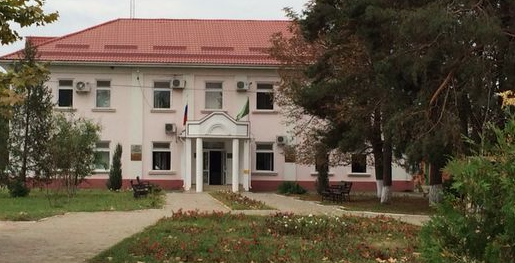 Брошюра подготовлена:Управление финансовАдминистрации муниципальногообразования «Тахтамукайский район»Контактные данные:адрес: а.Тахтамукай, ул.Ленина, 60тел. (факс) 96-3-18Эл.адрес: finuprta@mail.ru